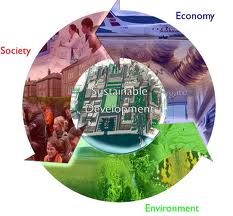 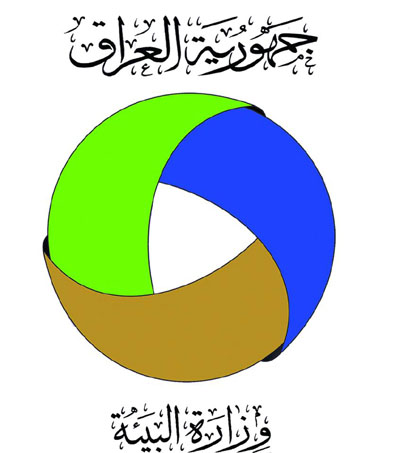 مبادئ ريو للبيئة و التنمية المستدامة و الاتفاقيات الدولية الخاصة بالكيمياويات
اعدادالمهندس لؤي صادق المختار
نبذة تاريخية عن العمل البيئي الدولي
لقد كان القرن العشرين هو اكثر القرون تقدما و تطورا .. وقد استطاعت الحضارة الانسانية خلاله من المرور بقفزات كبيرة على جميع الاصعدة التكنلوجية و الصناعية و الاقتصادية و التجارية وعلى المستويات العسكرية ايضا .. وفي الوقت ذاته شهد هذا القرن الكثير من الصراعات السياسية و الحروب العالمية و التي ادت في النهاية الى وضع مؤسسات دولية حكومية ترعاها الامم بانفسها
الا ان كل هذا التطور و التقدم و المآسي و الحروب و الكوارث كانت قد استنزفت البيئة و هددت كوكبنا و سر وجودنا كوكب الارض تهديدات كبيرة و حقيقية فما كان الا ان يقف العالم مطولا عند هذه النقطة وخصوصا بعد اصبحت حركات الضغط و منظمات المجتمع الدولي تلعب دورا مؤثرا في داخل الدول 
فكانت الدعوة لعقد قمة للارض وهي الاولى من نوعها في مدينة ستوكهولم السويدية عام 1972 و من هنا بدا المشوار
قمة الارض في ستكهولم / قمة البيئة البشرية 1972
كما ذكرنا سابقا كانت الدراسات العالمية و البحوث العلمية تشير و تؤشر ان العالم وصل الى حافة الكارثة البيئية الحقيقة و التي يمكن ان تنهي الحياة البشرية في غضون سنوات فكان ان تمت الدعوة الى اول قمة للارض في ستوكهولم و بالتحديد في يوم 5 من حزيران 1972 
تم خلال القمة الخروج بعدة قرارات مهمة كان اهمها تاسيس برنامج الامم المتحدة للبيئة و اعتبار يوم الخامس من حزيران يوما للبيئة يحتفل به سنويا اضافة الى الاعلان عن عدة اتفاقيات دولية بيئية مهمة و اصدار قرارات مهمة رسمت مستقبل العمل البيئي في العالم، كما تم الاتفاق على ضرورة ان يلتقي رؤساء العالم و قادته مجددا كل عشر سنوات في نفس الموعد
قمة الارض في نيروبي / 1982
لقد كانت هذه القمة مخيبة للآمال وكان التمثيل فيها ضعيفا و القرارات ليست بالمهمة و لربما كان اختيار المكان في مدينة لم يكن الناس يسمعون بها قبل هذا الحدث (نيروبي) بالرغم من ان هذه القمة اسفرت عن وضع حجر الاساس للمقر الرئيس لبرنامج الامم المتحدة للبيئة .. في بقعة من اجمل و اروع بقاع العالم
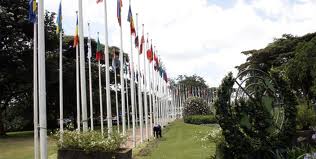 قمة الارض في ريو / البيئة و التنمية 1992
لقد كانت جميع المؤشرات تنبئ بان هذه القمة سوف تكون ناجحة .. حيث هناك نوعا من الاستقرار السياسي في العالم و النمو الاقتصادي الجيد و انخفاض عام في اسعار الوقود الاحفوري .. و وجود تخوفات من تقييد البيئة لنمو البلدان خاصة النامية فجائت هذه القمة كما كان متوقعا نجاحا ساحقا على جميع الاصعدة وتعد لغاية الان اكبر قمة للعالم على الاطلاق حيث حضرها شارك في المؤتمر 172 حكومة، منها 108 دول أرسلت رؤساءها أو رؤساء حكوماتها وحوالي 2400 ممثل لمنظمات غير حكومية و 17,000 شخص
اهم نتائج و مخرجات قمة ريو 1992
جدول الأعمال القرن 21: وضع برنامج عمل شامل للعمل العالمي في جميع مجالات التنمية المستدامة.
إعلان ريو بشأن البيئة والتنمية: سلسلة من المبادئ التي تحدد حقوق ومسؤوليات الدول.
بيان مبادئ الغابات: وهي مجموعة من المبادئ التي تقوم عليها الإدارة المستدامة للغابات في جميع أنحاء العالم.
بالإضافة إلى ذلك، تم فتح باب التوقيع على اثنين من الاتفاقيات الملزمة قانونا التي تهدف إلى منع تغير المناخ العالمي والقضاء على تنوع الأنواع البيولوجية، وإعطاء لمحة عالية لهذه الجهود :
اتفاقية الأمم المتحدة الإطارية بشأن تغير المناخ.
اتفاقية التنوع البيولجي.
و الاهم من هذا مفهوم و تعريف التنمية المستدامة
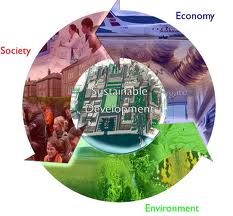 جدول اعمال القرن 21
الباب الأول - الأبعاد الاجتماعية والاقتصادية :

التعاون الدولي للتعجيل بالتنمية المستدامة في البلدان النامية والسياسات المحلية المرتبطة بها
مكافحة الفقر
أنماط الاستهلاك المتغيرة
الديناميكيات الديموغرافية والاستدامة
حماية صحة الإنسان وتعزيزها
تعزيز التنمية المستدامة للمستوطنات البشرية
إدماج البيئة والتنمية في صنع القرار
جدول اعمال القرن 21
الباب الثاني - صون وإدارة الموارد من أجل التنمية
حماية الغلاف الجوي
نهج متكامل لتخطيط وإدارة موارد الأراضي
مكافحة إزالة الغابات 
ادارة النظم الإيكولوجية الهشة: مكافحة التصحر والجفاف
إدارة النظم الإيكولودية الهشة: التنمية المستدامة للجبال
النهوض بالزراعة والتنمية الريفية المستدامة
حفظ التنوع البيولوجي
الإدارة السليمة بيئيا للتكنولوجيا الحيوية
حماية المحيطات وكل أنواع البحار، بما في ذلك البحار المغلقة وشبه المغلقة والمناطق الساحلية، وحماية مواردها الحية وترشيد استغلالها وتنميتها
حماية نوعية موارد المياه العذبة وإمدادتها: تطبيق نهج متكاملة على تنمية موارد المياه وإدارتها واستخدامها
الإدارة السليمة بيئيا للمواد الكيميائية السمية، بما في ذلك منع الاتجار الدولي غير المشروع بالمنتجات السمية والخطرة
الإدارة السليمة بيئيا للنفايات الخطرة بما في ذلك منع الاتجار الدولي غير المشروع بالنفايات الخطرة
الإدارة السليمة بيئيا للنفايات الصلبة والمسائل المتصلة بالصرف الصحي
الإدارة المأمونة والسليمة بيئيا للنفايات المشعة
جدول اعمال القرن 21
الباب الثالث - تعزيز دور الفئات الرئيسية

ديباجة
الدور العالمي للمرأة في تحقيق تنمية مستدامة ومنصفة
دور الأطفال والشباب في التنمية
الاعتراف بدور السكان الأصليين ومجتمعاتهم وتعزيز هذا الدور
تعزيز دور المنظمات غير الحكومية: شركاء في التنمية المستدامة
مبادرات السلطات المحلية في مجال دعم جدول أعمال القرن 21
تعزيز دور العمال ونقاباتهم
تعزيز دور التجارة والصناعة
الأوساط العلمية والتكنولوجية
تعزيز دور المزارعين
جدول اعمال القرن 21
الباب الرابع - وسائل التنفيذ

الموارد والآليات المالية
نقل التكنواوجية السليمة بيئيا، والتعاون وبناء القدرات
تسخير العلم لأغراض التنمية المستدامة
تعزيز التعليم والوعي العام والتدريب
الآليات الوطنية والتعاون الدولي لبناء القدرات في البلدان النامية
الترتيبات المؤسسية الدولية
الصكوك والآليات القانونية الدولية
المعلومات اللازمة لعملية صنع القرارات
اعلان ريو / المبادئ التوجيهية
المبدأ الاول :يقع البشر في صميم الاهتمامات المتعلقة بالتنمية المستدامة، ويحق لهم أن يحيوا حياة صحية ومنتجة في وئام مع الطبيعة

المبدأ الثاني :تملك الدول، وفقاً لميثاق الأمم المتحدة ومبادئ القانون الدولي، الحق السيادي في استغلال مواردها وفقاً لساساتها البيئية والإنمائية، وهي مسؤولة عن ضمان أن لا تسبب الأنشطة التي تدخل في نطاق ولايتها أو سيطرتها أضراراً لبيئة دول أخرى أو لمناطق واقعة خارج حدود ولايتها الوطنية

المبدأ الثالث :يجب إعمال الحق في التنمية على نحو يكفل الوفاء بشكل منصف بالاحتياجات الإنمائية والبيئية للأجيال الحالية والمقبلة

المبدأ الرابع :من أجل تحقيق تنمية مستدامة، يجب أن تكون حماية البيئة جزءاً لا يتجزأ من عملية التنمية، ولا يمكن النظر فيها بمعزل عنها.
اعلان ريو / المبادئ التوجيهية
المبدأ الخامس : تتعاون جميع الدول وجميع الشعوب  في المهمة الأساسية المتمثلة في استئصال شأفة الفقر كشرط لا غنى عنه للتنمية المستدامة، بغرض الحد من أوجه التفاوت في مستويات المعيشةوتلبية احتياجات غالبية شعوب العالم على نحو أفضل.

المبدأ السادس :تمنح أولوية خاصة لحالة البلدان النامية واحتياجاتها الخاصة لا سيما أقل البلدان نمواً واضعفها بيئياً، وينبغي للإجراءات الدولية المتاخذة في ميدان البيئة والتنمية أن تتناول أيضاً مصالح واحتياجات جميع البلدان.

المبدأ السابع : تتعاون الدول بروح من المشاركة العالمية، في حفظ وحماية واستعادة صحة وسلامة النظام الإيكولوجي للارض، وبالنظر إلى المساهمات المختلفة في التدهور العالمي للبيئة، يقع على عاتق الدول مسؤوليات مشتركة وإن كانت متباينة. وتسلم البلدان المتقدمة النمو بالمسؤولية التي تتحملها في السعي على الصعيد الدولي إلى التنمية المستدامة بالنظر إلى الضغوط التي تلقيها مجتمعاتها على كاهل البيئة العالمية، وإلى التكنولوجيات والموارد المائية التي تستأثر بها.

المبدأ الثامن : من أجل تحقيق التنمية المستدامة والارتقاء بنوعية الحياة لجميع الشعوب، ينبغي أن تعمل الدول على الحد من أنماط الانتاج والاستهلاك غير المستدامة وإزلتها وتشجيع السياسات الديمغرافية الملائمة.
اعلان ريو / المبادئ التوجيهية
المبدأ التاسع : ينبغي أن تتعاون الدول في تعزيز بناء القدرة الذاتية على التنمية المستدامة بتحسين التفاهم العلمي عن طريق تبادل المعارف العلمية والتكنولوجية، وبتعزيز تطوير التكنولوجيات وتكييفها ونشرها ونقلها، بما ذي ذلك التكنولوجيات الجديدة والابتكارية.
المبدأ العاشر :تعالج قضايا البيئة على افضل وجه بمشاركة جميع المواطنين المعنيين، على المستوى المناسب، وتوفر لكل فرد فرصة مناسبة على الصعيد الوطني للوصول إلى مافي حوزة السلطات العامة من معلومات متعلقة بالبيئة، بما في ذلك المعلومات المتعلقة بالمواد والأنشطة الخطرة في المجتمع، كما تتاح لكل فرد فرصة المشاركة في عمليات صنع القرار. وتقوم الدول بتيسير وتشجيع توعية الجمهور ومشاركته عن طريق إتاحة المعلومات على نطاق واسع، وتكفل فرص الوصول بفعالية إلى الإجراءات القضائية والإدارية بما في ذلك التعويض وسبل الإنصاف.
المبدأ الحادي عشر :تسن الدول تشريعات فعالة بشأن البيئة. وينبغي أن تعكس المعايير البيئية والأهداف والأولويات الإدارية السياق البيئي والإنمائي الذي تنطبق عليه، والمعايير التي تطبقها بعض البلدان قد تكون غير ملائمة وتترتب عليها تكاليف اقتصادية واجتماعية لا مسوغ لها بالنسبة لبلدان أخرى لا سيما البلدان النامية
المبدأ الثاني عشر :يجب أن تتعاون الدول على تشجيع قيام نظام اقتصادي دولي داعم ومنفتح يؤدي إلى النمو الاقتصادي والتنمية المستدامة في جميع البلدان، وتحسين معالجة تدهور البيئة، وينبغي أن لا تكون تدابير السياسة التجارية الموحهة لأغراض بيئية وسيلة لتمييز تعسفي أو لا مبرر له أو تقييداً مقنعاً يفرض على التجارة الدولية، وينبغي تلافي الإجراءات التي تتخذ من جانب واحد لمعالجة التحديات البيئية خارج نطاق ولاية البلد المستورد، وينبغي أن تكون التدابير البيئية التي تعالج مشاكل بيئية عبر الحدود أو على نطاق العالم مستندة، قدر المستطاع، إلى توافق دولي في الآراء
اعلان ريو / المبادئ التوجيهية
المبدأ الثالث عشر تضع الدول قانونا وطنباً بشأن المسؤولية والتعويض فيما يتعلق بضحايا التلوث وغيره من الأضرار البيئية. وتتعاون الدول أيضاً، على وحه السرعة وبمزيد من التصميم، في زيادة تطوير القانون الدولي بشأن المسؤولية والتعويض عن الآثار السلبي للأضرار البيئية التي تلحق بمناطق خارج ولا يتها من جراء أنشطة تدخل في نطاق ولا يتها أو سيطرتها.
المبدأ الرابع عشر :ينبغي أن تتعاون الدول بفعالية في الثني عن تحويل ونقل أي أنشطة ومواد تسبب تدهوراً شديداً للبيئة أو يتبين أنها ضارة بصحة الإنسان إلى دول أخرى. أو منع هذا التحويل والنقل.
المبدأ الخامس عشر : من أجل حماية البيئة، تأخذ الدول، على نطاق واسع، بالنهج الوقائي، حسب قدراتها. وفي حال ظهور ضرر جسيم أو لا سبيل إلى عكس اتجاهه، لا بستخدم الافتقار إلى التيقن العلمي الكامل سبباً لتأجيل اتخاذ تدابير فعالة من حيث التكلفة لمنع تدهور البيئة.
المبدأ السادس عشر :ينبغي أن تسعى السلطات الوطنية إلى تشجيع استيعاب التكاليف البيئية داخلياً، واستخدام الادوات الاقتصادية، آخذة في الحسبان النهج القاضي بأن يكون المسؤول عن التلوث هو الذي يتحمل، من حيث المبدأ، تكلفة التلوث، مع إيلاء المراعاة الواجبة للصالح العام، ودون الإخلال بالتجارة والاستثمار الدوليين.
المبدأ السابع عشر :يضطلع بتقييم الأثر البيئي، كأداة وطنية، للأنشطة المقترحة التي يحتمل أن تكون لها آثار سلبية كبيرة على البيئة، والتي تكون مرهونة بقرار لإحدى السلطات الوطنية المختصة.
اعلان ريو / المبادئ التوجيهية
المبدأ الثامن عشر : تقوم الدول بإخطار الدول الأخرى على الفور بأي كوارث طبيعية أو غيرها من حالات الطوارئ التي يحتمل أن تسفر عن آثار ضارة مفاجئةعلى بيئة تلك الدول. ويبذل المجتمع الدولي كل جهد ممكن لمساعدة الدول المنكوبة على هذا النحو.
المبدأ التاسع عشر : تقدم الدول إخطاراً مسبقاً وفي حينه ومعلومات ذات صلة بشأن الأنشطة التي قد تخلف أثراً بيئياً سلبياً كبيراً عبر الحدود إلى الدول التي يحتمل أن تتاثر بهذه الانشطة، وتتشاور مع تلك الدول في مرحلة مبكرة وبحسن نية.
المبدأ العشرين : للمرأة دور حيوي في إدارة وتنمية البيئة، ولذلك فإن مشاركتها الكاملة أمر أساسي لتحقيق التنمية المستدامة
المبدأ الحادي والعشرون : ينبغي تعبئة شباب العالم بقدراته الإبداعية ومثلهم وشجاعتهم من أجل إقامة مشاركة عالمية لتحقيق التنمية المستدامة، وضمان مستقبل أفضل للجميع.
المبدأ الثاني والعشرون : للسكان الأصليين ومجتمعاتهم والمجتمعات المحلية الأخرى، دور حيوي في إدارة وتنمية البيئة بفضل ما لديهم من معارف وممارسات تقليدية. وينبغي أن تعترف الدول بهويتهم وثقافتهم ومصالحهم، وأن تدعمها على النحو الواجب وتمكنهم من المشاركة بفعالية في تحقيق التنمية المستدامة.
اعلان ريو / المبادئ التوجيهية
المبدأ الثالث والعشرون :توفر الحماية للبيئة والموارد الطبيعية للشعوب الواقعة تحت الاضطهاد، والسيطرة، والاحتلال.
المبدأ الرابع والعشرون : إن الحرب بحكم طبيعتها تدمر التنمية المستدامة، ولذلك يجب أن تحترم الدول القانون الدولي الذي يوفر الحماية للبيئة وقت النزاع المسلح وأن تتعاون في زيادة تطويره، عند اللزوم.
المبدأ الخامس والعشرون : السلم والتنمية وحماية البيئة أمور مترابطة لا تتجزأ.
المبدأ السادس والعشرون : على الدول أن تفض جميع نزاعاتها البيئية سلمياً وبالوسائل الملائمة وفقاً لميثاق الأمم المتحدة.
المبدأ السابع والعشرون : تتعاون الدول والشعوب، بحسن نية وبروح من المشاركة، في تحقيق المبادئ الواردة في هذا الإعلان وفي زيادة تطوير القانون الدولي في ميدان التنمية المستدامة.
قمة الارض جوهانسبرغ / التنمية المستدامة 2002
لقد كانت قمة الارض في جوهانسبرغ امتدادا للمساعي في تطوير التنمية و التنمية المستدامة و عكس اهداف الالفية الذي تم الاتفاق عليه عام 2000 .. كانت القمة ناجحة عموما لكن لم تحدث تغييرا عالميا جديدا
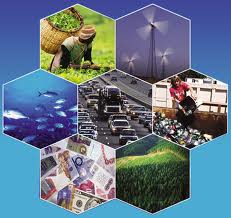 قمة الارض ريو +20 / الاقتصاد الاخضر 2012
لقد اتت هذه القمة بمفاهيم جديدة و مهمة بالرغم من انها لم تلاقي النجاح الذي لاقته قمة ريو الاولى 
الا ان مفاهيم مثل الاقتصاد الاخضر و تطوير برنامج الامم المتحدة للبيئة و تعزيزه و تعزيز ادارة الكيمياويات كانت قرارات مهمة وان كانت خجولة نوعا ما
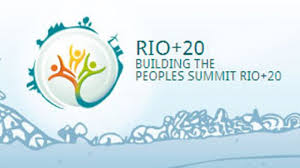 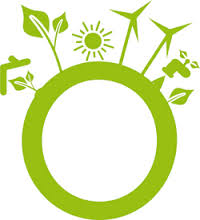 الاتفاقيات البيئية الدولية / المواضيع الرئيسية
التغيرات المناخية
مكافحة التصحر
ادارة الكيمياويات و المخلفات الخطرة
التنوع الاحيائي 
الاثر البيئي عبر الحدود
الاهوار و الاراضي الرطبة
الاتفاقيات الكيمياوية
اتفاقية فينا (1984 -1988 )و بروتوكول مونتريال  (1987 _ 1989 ) الخاصة بالمواد المستنفذة لطبقة الاوزون 
اتفاقية بازل بشأن التحكم بنقل المخلفات الخطرة عبر الحدود 1989 .
اتفاقية ستوكهولم بشأن المخلفات العضوية الثابتة 2000 - 2004
اتفاقية روتردام بشأن الاخطار المسبق للتجارة بالمواد الخطرة 2004
اتفاقية ميناماتا بشان الزئبق 2013
النهج الاستراتيجي للادارة الدولية للكيمياويات 2006
نهج وبرامج في مواد كيمياوية اخرى